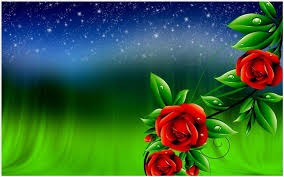 স্বাগতম
শিক্ষক পরিচিতি
পাঠ পরিচিতি
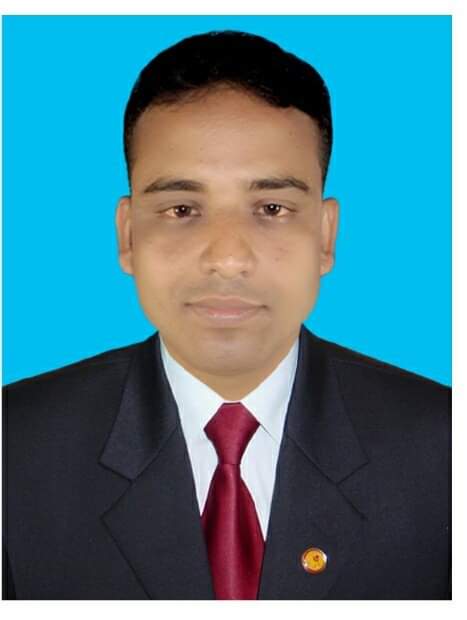 বিষয়ঃবাংলা 
শ্রেণীঃ নবম/দশম  
সাধারণ পাঠঃ কবিতা
সময়ঃ ৫০ মিনিট 
তারিখঃ 01/03/2020
মোঃএনামুল হক
সহকারি শিক্ষক(বাংলা)
চলিতার আব্দা আফছার তালুকদার মহিলা দাখিল মাদ্রাসা
চুনারুঘাট,হবিগঞ্জ ।
এসো একটি ভিডিও দেখি
ভিডিওটিতে কি দেখলে ?
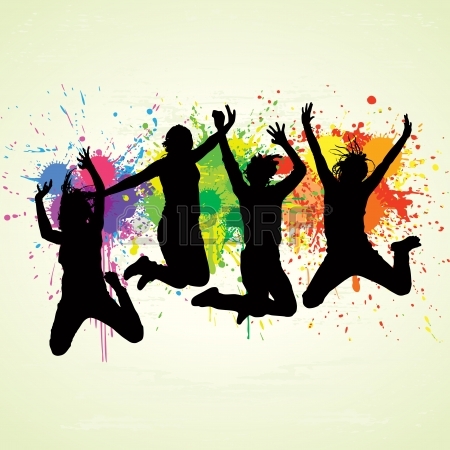 আজ সৃষ্টি সুখের উল্লাসে
কাজী নজরুল ইসলাম
শিখণফল
এই পাঠ শেষে শিক্ষার্থীরা ------------------ 

১। কবি পরিচিতি বলতে পারবে ;
২। নতুন শব্দের অর্থসহ বাক্য গঠণ করতে পারবে ;
৩। সৃষ্টির আনন্দের কথা বর্ণনা করতে পারবে ;
৩। কবিতাটির মূলভাব লিখতে পারবে ;
কবি পরিচিতি
জন্মঃ               ২৪শে মে, ১৮৯৯ ইং (১১ই জ্যৈষ্ঠ, ১৩০৬                                                                            বাংলা  ) ।
জন্মস্থানঃ        ভারতের পশ্চিমবঙ্গের   বর্ধমান জেলার  চুরুলিয়া গ্রামে ।
মৃত্যুঃ               ২৯শে আগষ্ট, ১৯৭৬ ইং   (১২ই ভাদ্র, ১৩৮৩ বাংলা ) ।
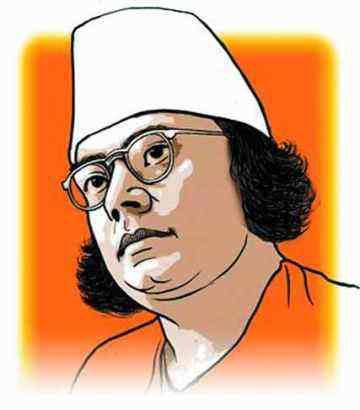 কাজী নাজরুল ইসলাম । 
বাংলাদেশের জাতীয় কবি।
কাব্যগ্রন্থঃ       অগ্নি বীনা, বিষের বাঁশি,ছায়ানট, প্রলয়শিখা, চক্রবাক,         সিন্ধুহিন্দোল ।
গল্প ও উপন্যাসঃ  ব্যথার দান, রিক্তের বেদন, শিউলিমালা, মৃত্যুক্ষুধা, কুহেলিকা ।
আদর্শ পাঠ
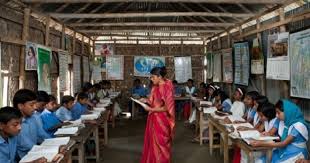 নীরব পাঠ
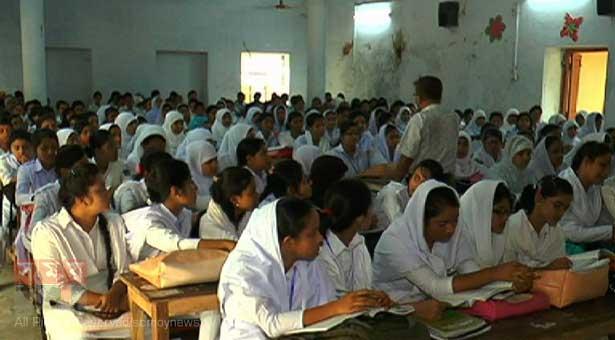 শব্দার্থ ও বাক্য গঠন
উল্লাস
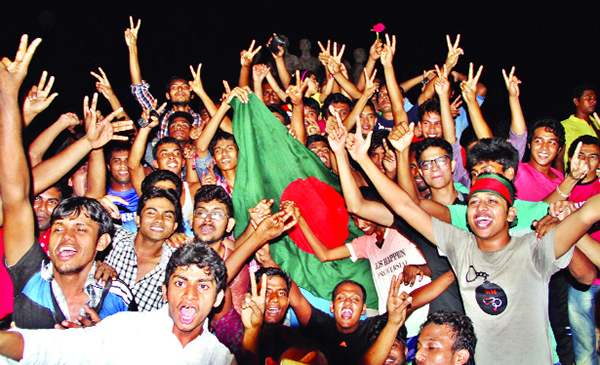 (পরম আনন্দ)
বিজয়ের উল্লাসে মেতে উঠেছে বাংলাদেশ ক্রিকেট দল ।
শব্দার্থ ও বাক্য গঠণ
কল্লোল
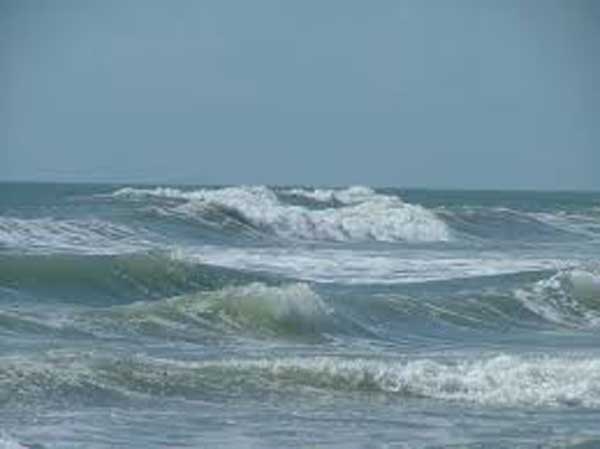 ( জলস্রোতের কলকল শব্দ )
সাগরের কল্লোল ধ্বনি শুনতে বেশ ভাল লাগে ।
শব্দার্থ ও বাক্য গঠণ
হুতাশ
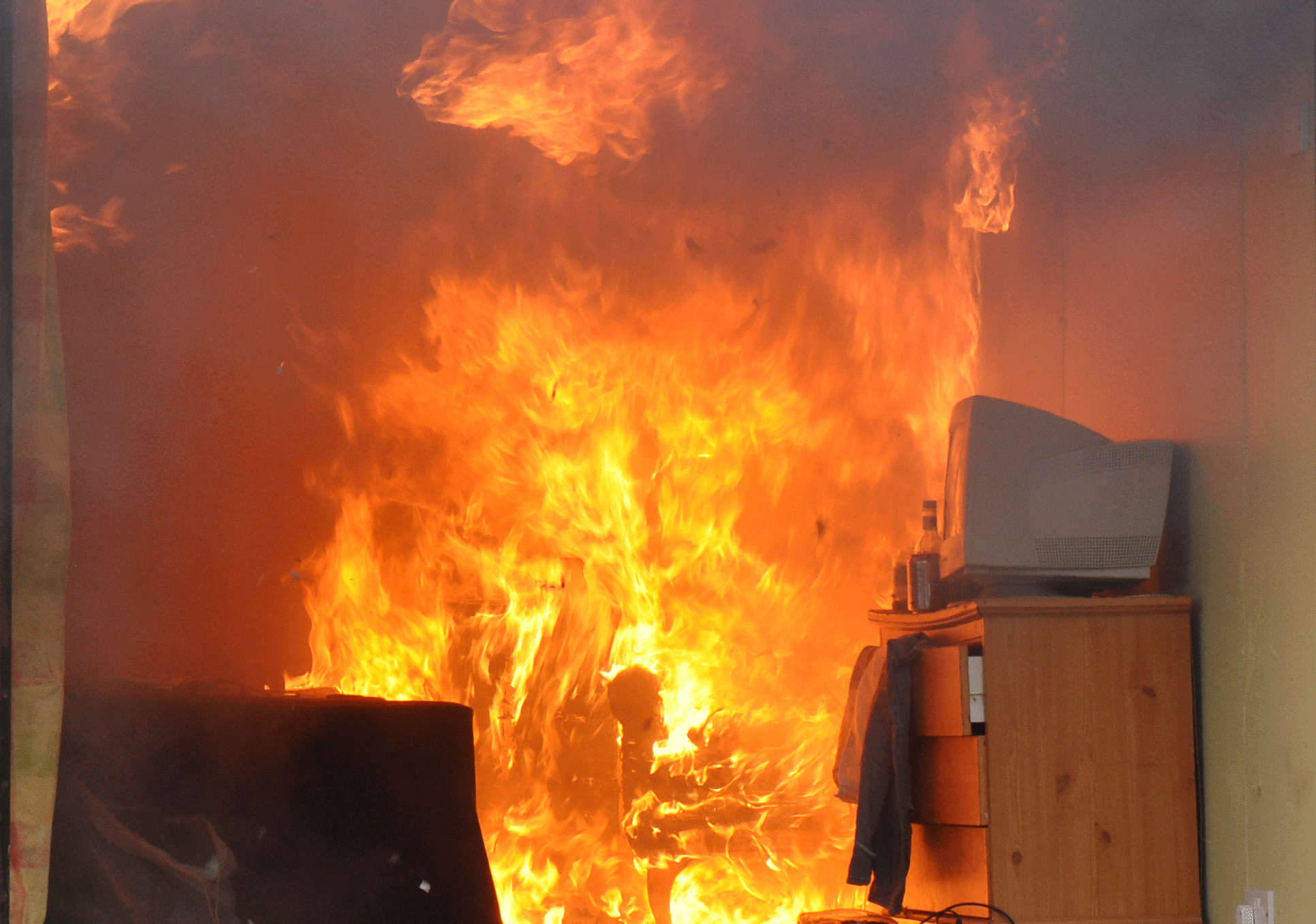 ( অগ্নি )
না পাওয়ার হুতাশে পোড়ে এই মন ।
শব্দার্থ ও বাক্য গঠণ
ফাগুন
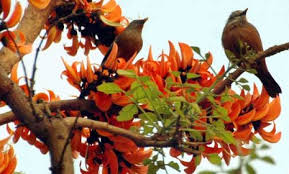 বসন্তকাল
শীতের শেষে আসে ফুলে ফুলে ভরা ফাগুন ।
একক কাজ
বহু নির্বাচনী প্রশ্নঃ
সঠিক উত্তরটি বাছাই কর ।
১) কাজী নজরুল ইসলাম বাংলা কত সনে জন্মগ্রহণ করেন ?
(ক) ১৩০৫
(খ) ১৩০৬
(ঘ) ১৩০৮
(গ) ১৩০৭
DËi = (L) 1306
২) বাংলাদেশ সরকার  কাজী নজরুল ইসলামকে কোন উপাধিতে ভুষিত করে ?
(গ) শ্রেষ্ঠ কবি
(ক) পল্লী কবি
(ঘ) জাতীয় কবি
(খ) বিশ্ব কবি
DËi = (N) RvZxq Kwe
৩) কবি কোনটিকে টগবগিয়ে হাসে বলে মন্তব্য করেছেন ?
(ক) মুখ
(খ) চোখ
(গ) খুন
(ঘ) বুক
DËi = (L)‡PvL
৪) ‘পীত’ শব্দের অর্থ কি ?
(ক) লাল রং
(খ) হলুদ রং
(ঘ) পিতলের মত রং
(ঘ) নীল রং
DËi = (L) njy` is
পাঠ বিশ্লেষণ
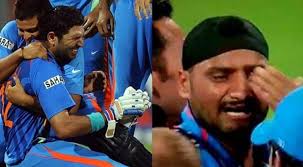 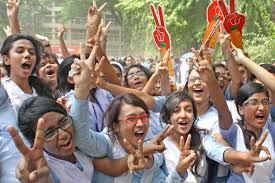 আসল কাঁদন
আসল হাসি
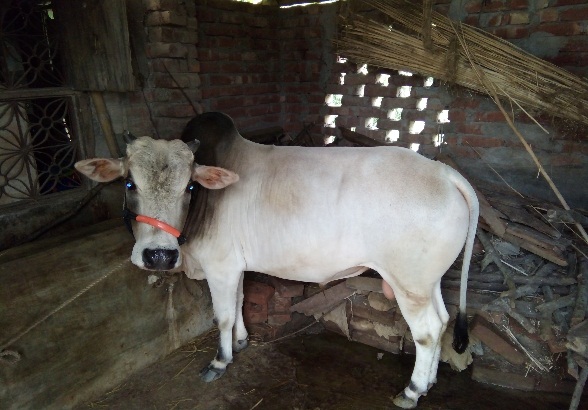 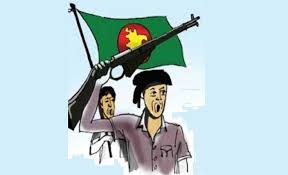 মুক্তি এলো
আসল বাঁধন
আসল হাসি , আসল কাঁদন , 
                মুক্তি এলো , আসল বাঁধন , 
মুখ      ফুটে আজ বুক ফাটে মোর তিক্ত দুখের সুখ আসে 
         ঐ       রিক্ত বুকের দুখ আসে- 
         আজ    সৃষ্টি- সুখের উল্লাসে ।
পাঠ বিশ্লেষণঃ
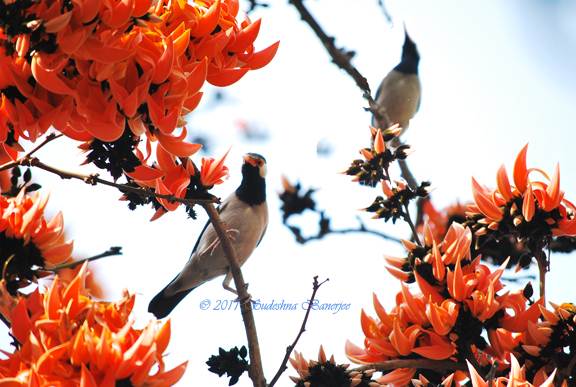 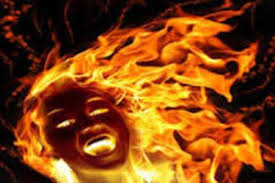 শ্বসল ফাগুন
হাসল আগুন
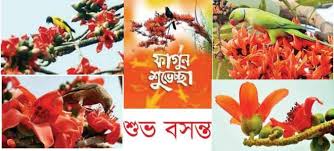 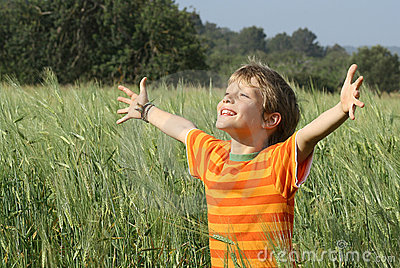 পলাশ শিমুল অশোক
পীতবাস
আজ    হাসল আগুন , শ্বসল ফাগুন ,
          মদন    মারে খুন-মাখা তূণ ,
          পলাশ   অশোক শিমুল ঘায়েল
          ফাগ     লাগে ঐ দিক-বাসে
গো      দিগবালিকার পীতবাসে ;
পাঠ বিশ্লেষন
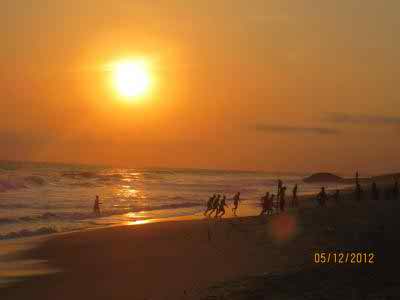 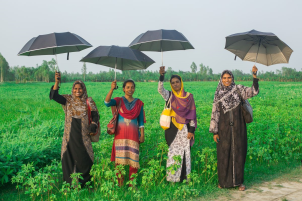 দুপুর
ঊষা
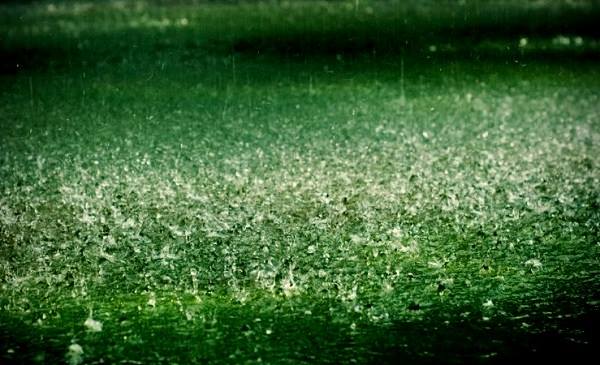 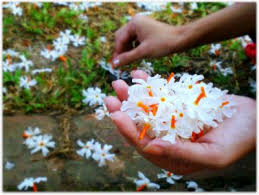 শিশির সিক্ত দুর্বাঘাস
শিউলি ফুল
আজ    আসল ঊষা , সন্ধ্যা , দুপুর ,
                 আসল নিকট , আসল সুদূর ,
                 আসল বাধা-বন্ধ-হারা ছন্দ-মাতন
                 পাগলা-গাজন-উচ্ছ্বাসে ! 
ঐ    আসল আশিন শিউলি শিথিল
               হাসল শিশির দুবঘাসে ।
পাঠ বিশ্লেষণ
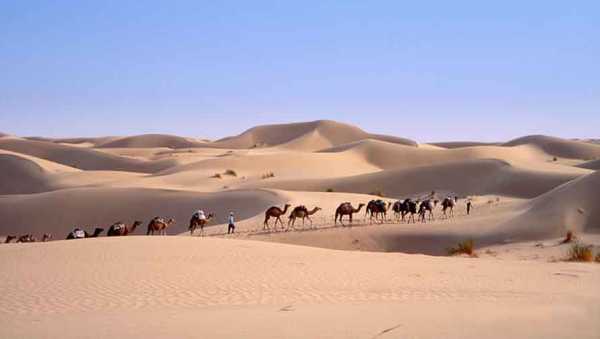 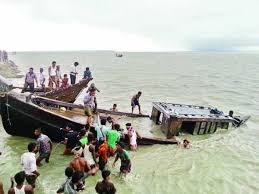 হাসল মরু
জাগল সাগর
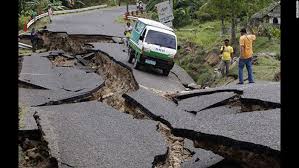 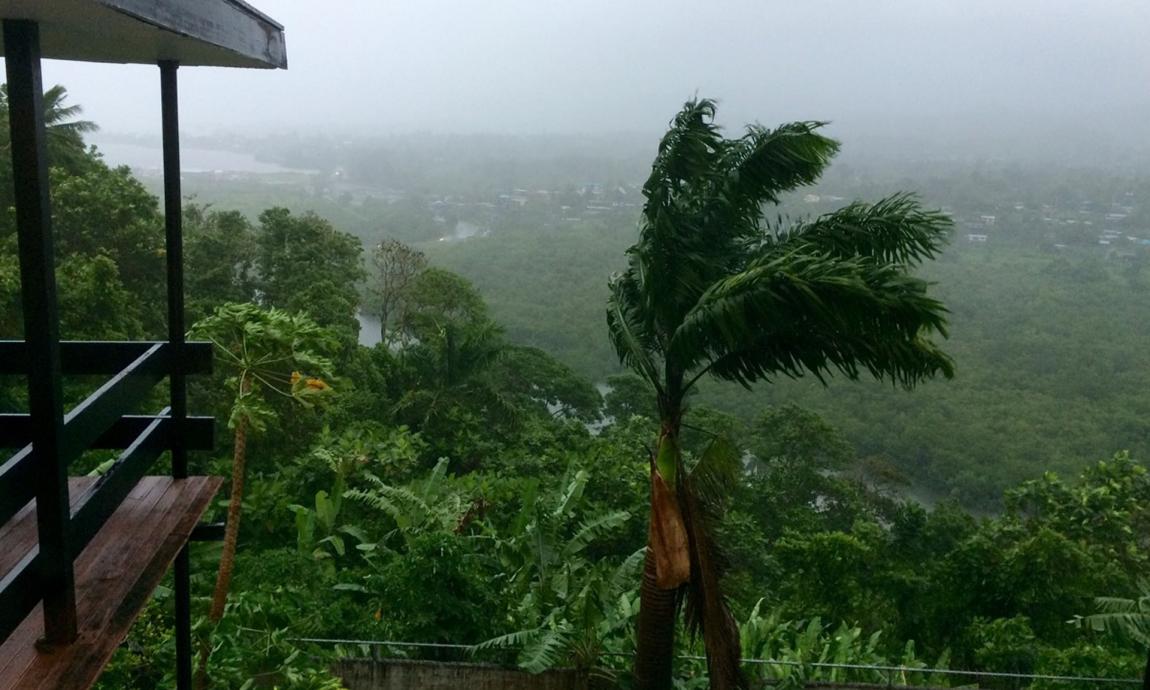 আসল তুফান
কাঁপল ভূধর
আজ জাগল সাগর , হাসল মরু ,
                                  কাঁপল ভূধর , কানন-তরু ,
                                  বিশ্ব-ডুবান আসল তুফান , উছলে উজান
                                  ভৈরবীদের গান ভাসে ,
মোর       ডাইনে শিশু সদ্যোজাত জরায়-মরা বামপাশে !
দলীয় কাজঃ
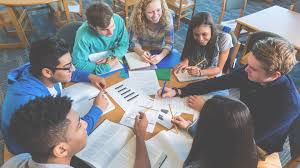 “আজ সৃষ্টি সুখের উল্লাসে ” কবিতাটির মূলভাব লিখ ।
মূল্যায়ন
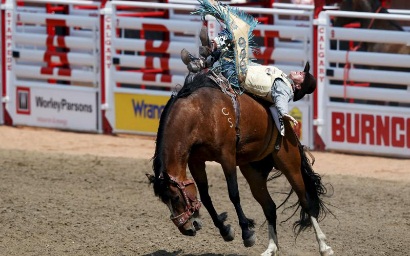 ১) কেমন করে  খুন হাসে ?
উত্তরঃ টগবগিয়ে ।
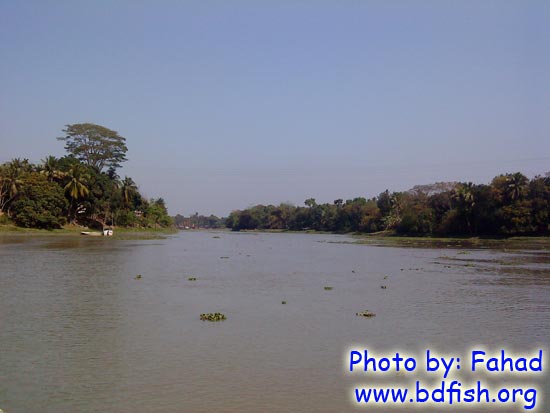 ২) ‘পল্বল’ শব্দের অর্থ কি ?
উত্তরঃ ক্ষুদ্র জলাশয় ।
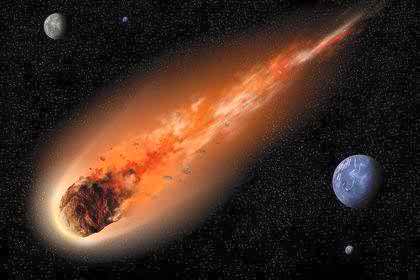 ৩) সৃষ্টিটাকে উল্টাতে চায় কারা ?
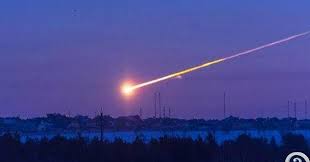 উত্তরঃ ধুমকেতু ও উল্কা  ।
৪) ভৈরবী কে ?
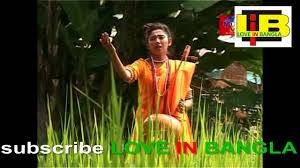 উত্তরঃ ভৈরবী হলো শিবের অনুসারী সন্ন্যাসিনী ।
বাড়ির কাজঃ
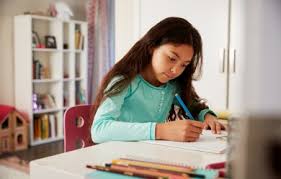 “ আজ সৃষ্টি সুখের উল্লাসে ” কবিতাটি আমাদের সৃষ্টির আনন্দ সম্পর্কে যে ধারনা প্রদান করে তার বর্ণনা দাও ।
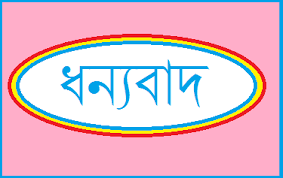